Краткосрочный                                     информационно –   познавательный  проект  по формированию толерантного мироотношения у детей старшего    дошкольного возраста 
                  
   «Мы разные, но мы вместе».
Выполнила: Луконина Н.В.
воспитатель ГБОУ ООШ                   с. Васильевка СП д/с «Незабудка»
Актуальность
В условиях принятия ФГОС проблема толерантности весьма актуальна, так как сегодня на первый план выдвигаются ценности и принципы, необходимые для общего развития и выживания:				
            - этика и стратегия ненасилия; 				- идея терпимости к чужим и чуждым позициям, ценностям, культурам;    
            - необходимость поиска диалога и взаимопонимания, взаимоприемлемых компромиссов.
Цель проекта:
- формирование основ толерантности у детей дошкольного возраста.
Задачи проекта:
Сформировать у детей старшего дошкольного возраста понимание слова «толерантность».
 	
Развивать умение видеть и понимать другого человека, проявлять сопереживание, сочувствие к людям.								 
- Создание условий для успешного вхождения в жизнь детского сада детей разных национальностей, детей с ограниченными возможностями.		- 

- Повышать культуру межличностного взаимодействия детей в группе.	Взаимодействовать педагогам и родителям в воспитании толерантности.
Интеграция образовательных областей    при   реализации проекта: 

Познавательное развитие;
 Социально-коммуникативное развитие;
 Речевое развитие;
 Физическое развитие;
 Художественно-эстетическое развитие.
Информационная   карта  проекта:
Составитель проекта:  воспитатель Луконина Н. В.

Вид проекта: краткосрочный, информационно - познавательный.

Участники проекта: дети, воспитатели, родители.
План реализации проекта
Первый этап – подготовительный.
1.  Разработка плана проекта.
2.  Сотрудничество с родителями.
3.  Разработка конспектов занятий, бесед, подбор методического и дидактического материала. 
4. Оформление предметно-развивающей среды в группе.
Второй этап – основной, организационно -практический.
Третий этап – презентация проекта
«Мы разные, но мы вместе».
План реализации по осуществлению проекта.
Познавательное развитие.
НОД  в старшей группе «Мы все разные», «Учимся жить в мире и согласии», «Человек без друзей - что дерево без корней».
Презентации: «Национальный костюм», «Путешествие по России», «Толерантность – путь к культуре мира».
Досуг: «День добрых дел и добрых слов».
Сюжетно–ролевая  игра «В гости к другу».
Дидактические игры: «Мы – разные, но мы вместе! », «Узнай костюм по описанию», «Найди характерные признаки».						 
Игровые ситуации: «Как можно найти общий язык», «Правила поведения для воспитанных детей».
Речевое  развитие.
Словесные игры: «Назови волшебное слово», «Шляпа пожеланий», «Как звучат «волшебные» слова на разных языках?», «Доскажи словечко».
Чтение художественной литературы: Чтение, пересказ и обсуждение сказок и стихотворений народов мира: русские народные сказки «Колобок», «Гуси-лебеди», «Теремок»; 			
 
Вечер придуманных сказок и историй о дружбе.		

Чтение и разучивание стихов, пословиц, песен о добре, дружбе и друзьях. 							
Досуг «Это я, это все мои друзья»: чтение стихов и отгадывание загадок.
Социально-коммуникативное  развитие.
Беседы: «Поговорим о дружбе», «С кем бы я хотел дружить», «Что же такое толерантность?» 
Оформление книжного уголка.
Физическое   развитие.
Подвижные игры: «Собрались все дети в круг». 		
Игра – эстафета «Мы дружные ребята».
Художественно-эстетическое  развитие.
Прослушивание аудиозаписи песен: «Вместе весело шагать», «Если с другом вышел в путь», «Я, ты, он, она».		
Музыкальное развлечение:  «Музыка и танцы народов мира».
Театрализованная деятельность: Спектакль «Репка»
Проведение акции: «Поможем малышам». 		
Рисование: «Русский сарафан».                                                           Коллективная работа: «Цветок толерантности», «Мы разные, но мы вместе».
Оформление предметно – пространственной среды.
Полученный результат.
Результатом проведенной работы стало то, что дети дошкольного возраста  знают, что все люди отличаются друг от друга внешностью и поведением, но обладают и схожими чертами (строение тела, эмоции); им знакомы способы эмоциональной поддержки сверстника, взрослого; они понимают, что причинами  конфликта могут быть противоположные интересы, чувства, взгляды, и имеют представление о возможных способах разрешения конфликтов. Дети могут понимать друг друга, осознавать собственную ценность и ценность других людей; проявлять  эмпатию и толерантность; сознавать, какое чувство испытывают другие по отношению к их поступкам;  выражать свои чувства и понимать чувства другого; находить конструктивное решение конфликта.
«Национальный костюм»
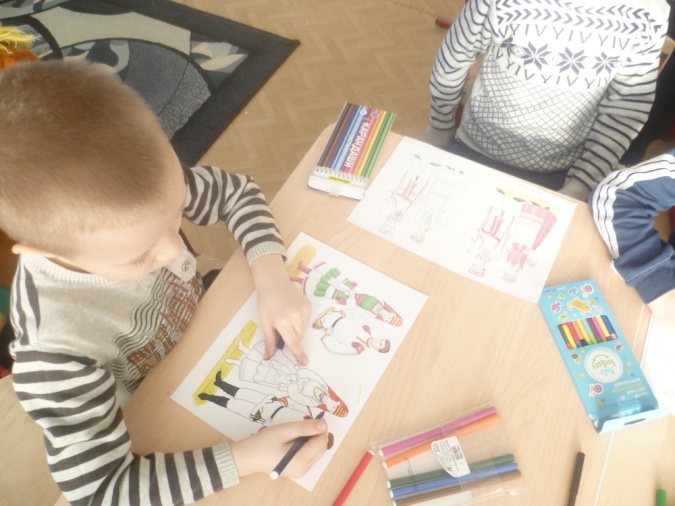 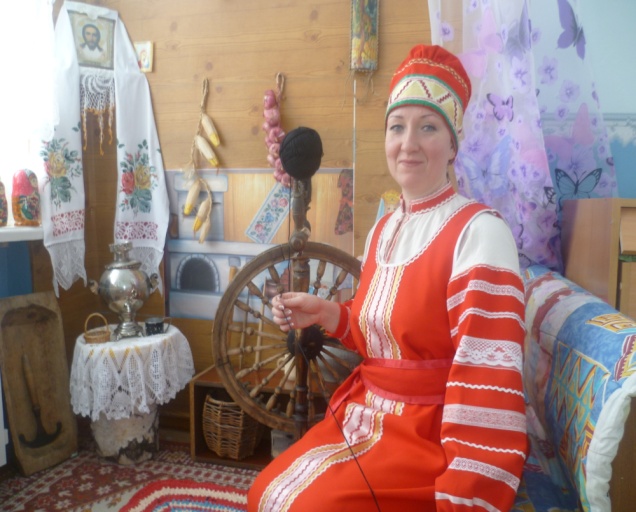 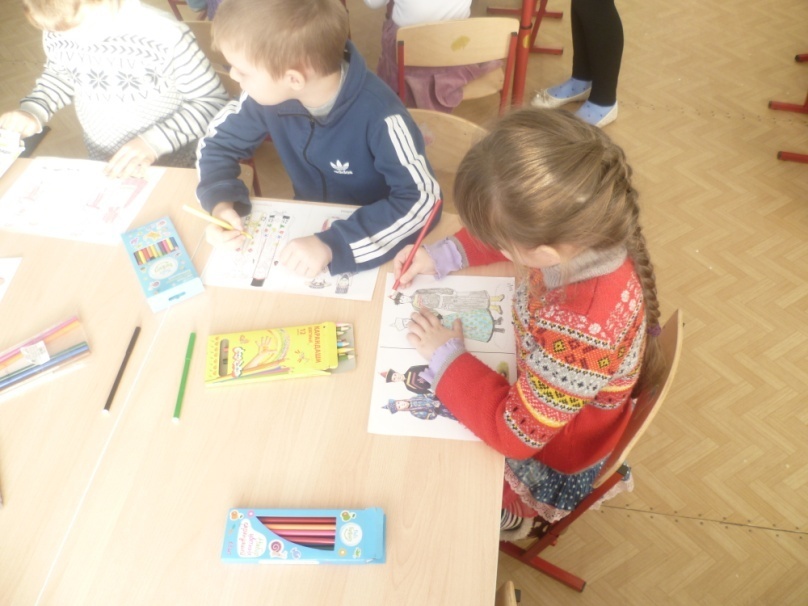 Оформление книжного уголка.
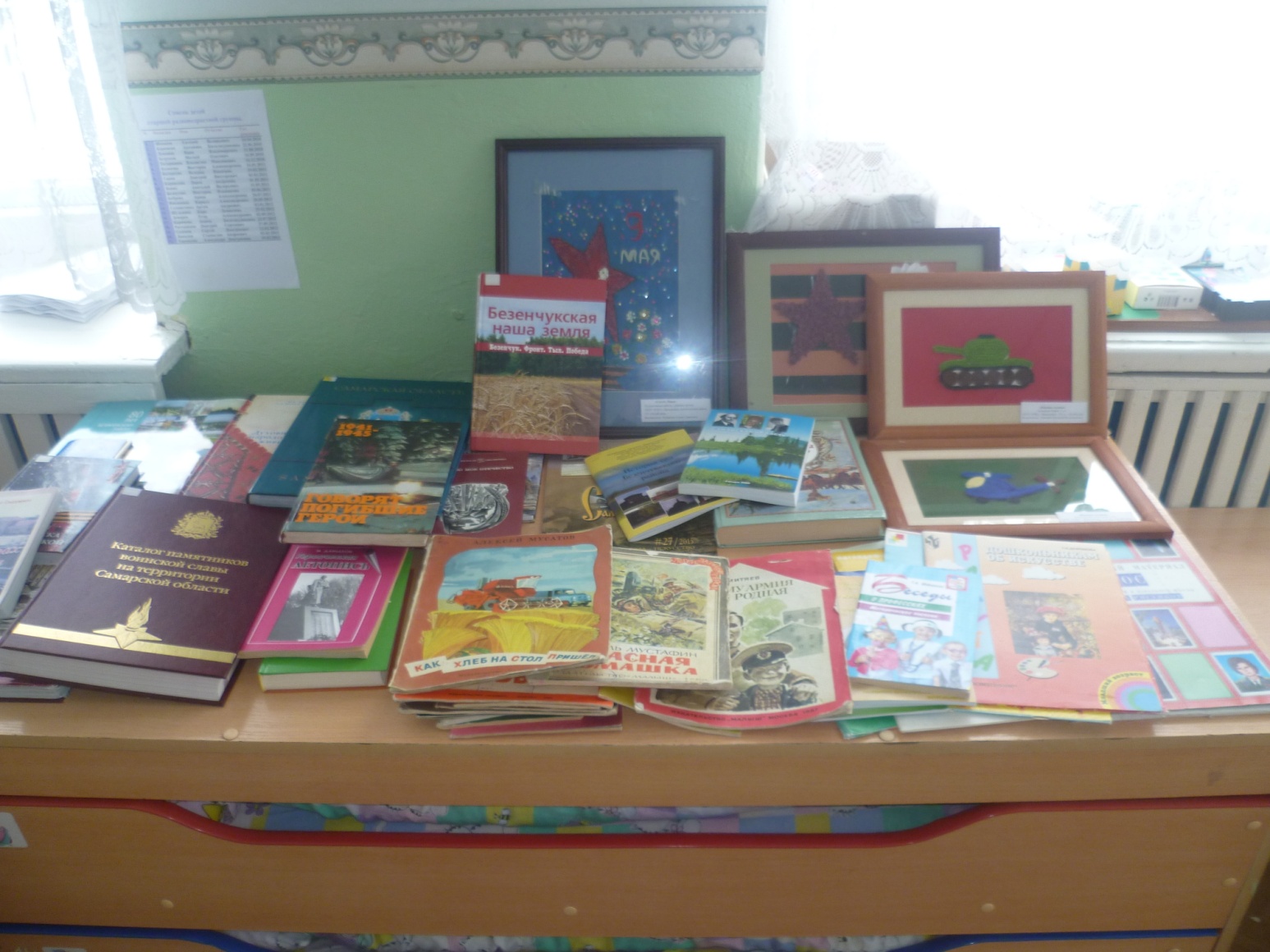 «Собрались все дети в круг».
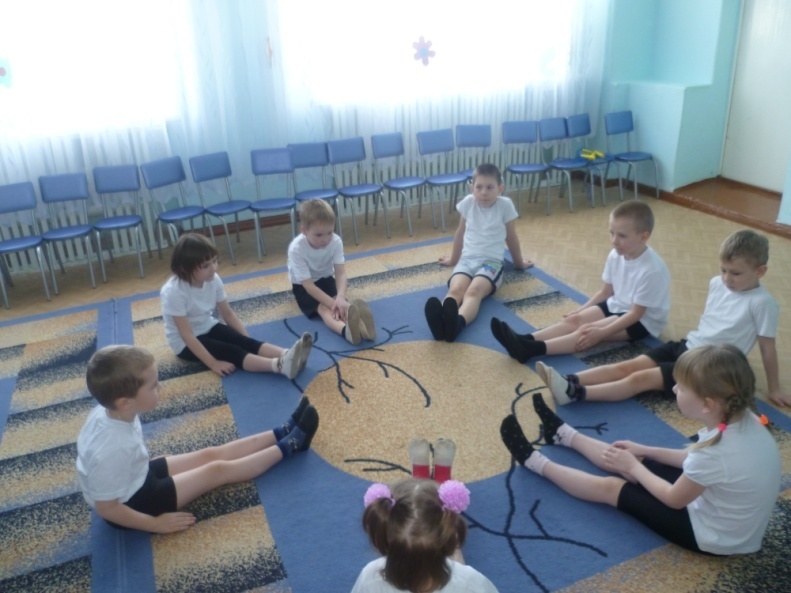 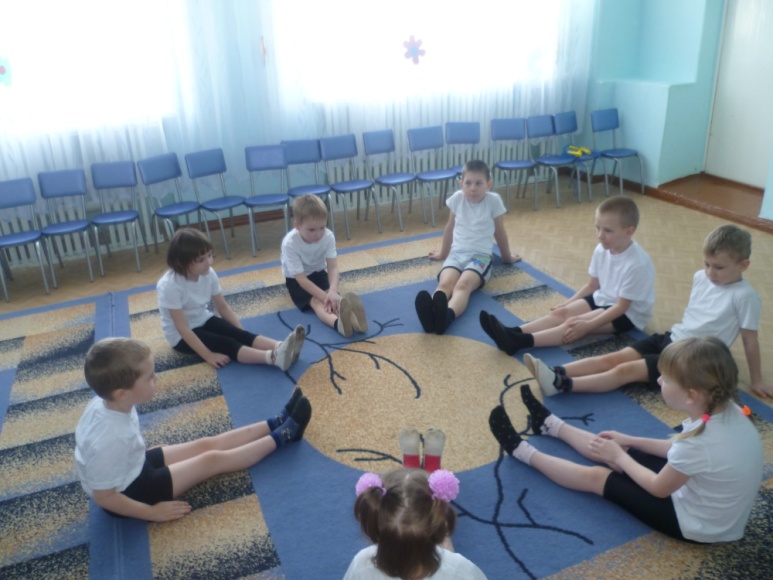 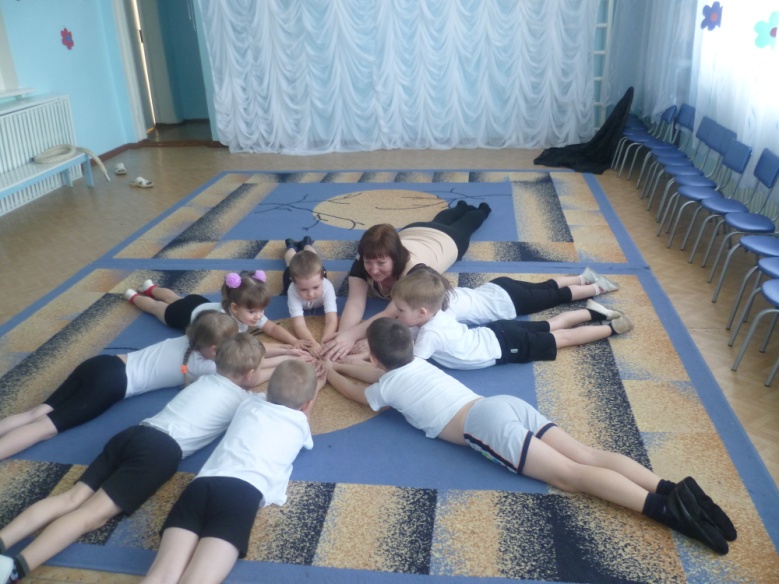 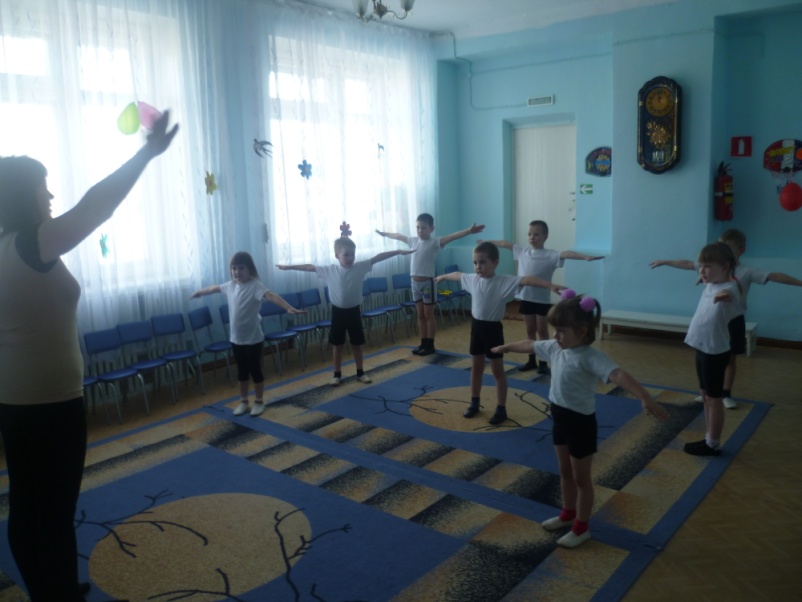 Игра – эстафета «Мы дружные ребята».
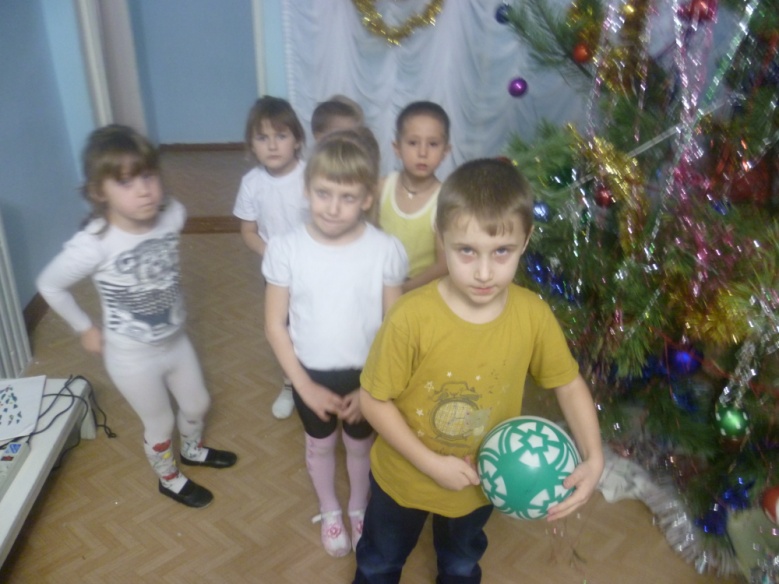 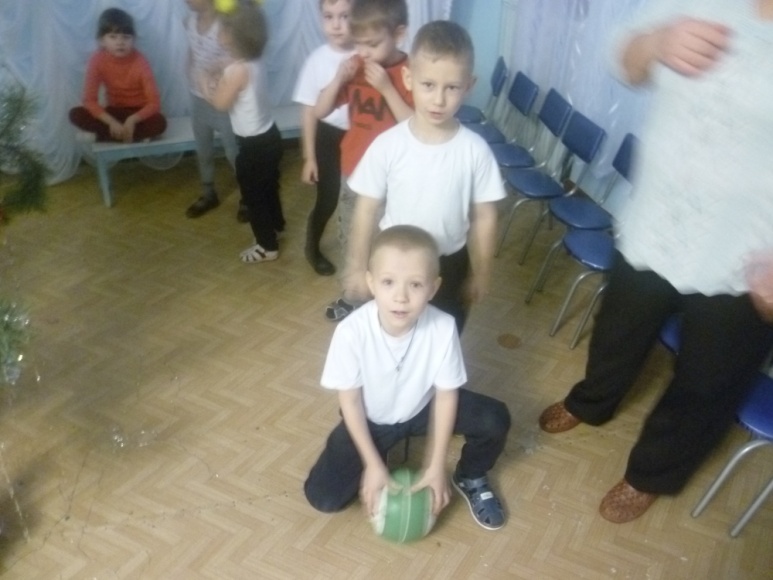 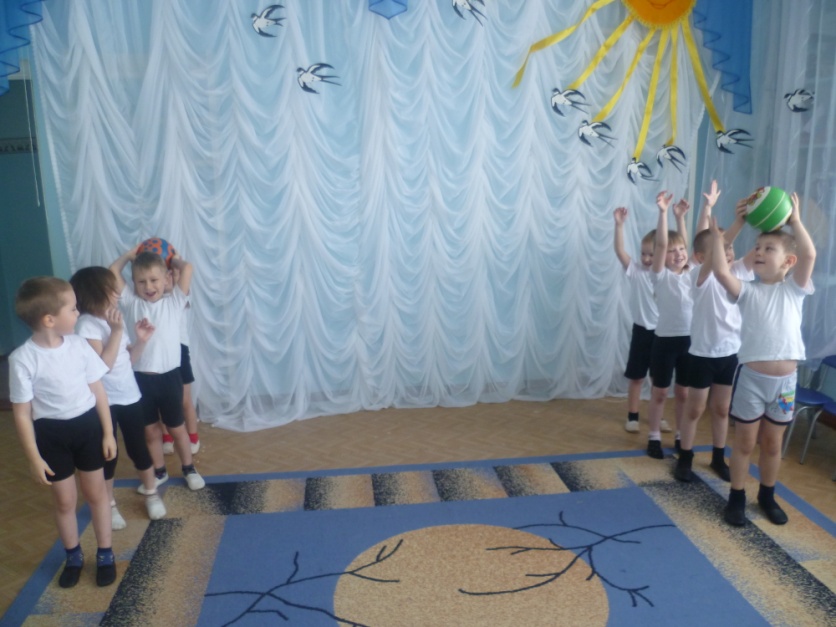 «Музыка и танцы народов мира».
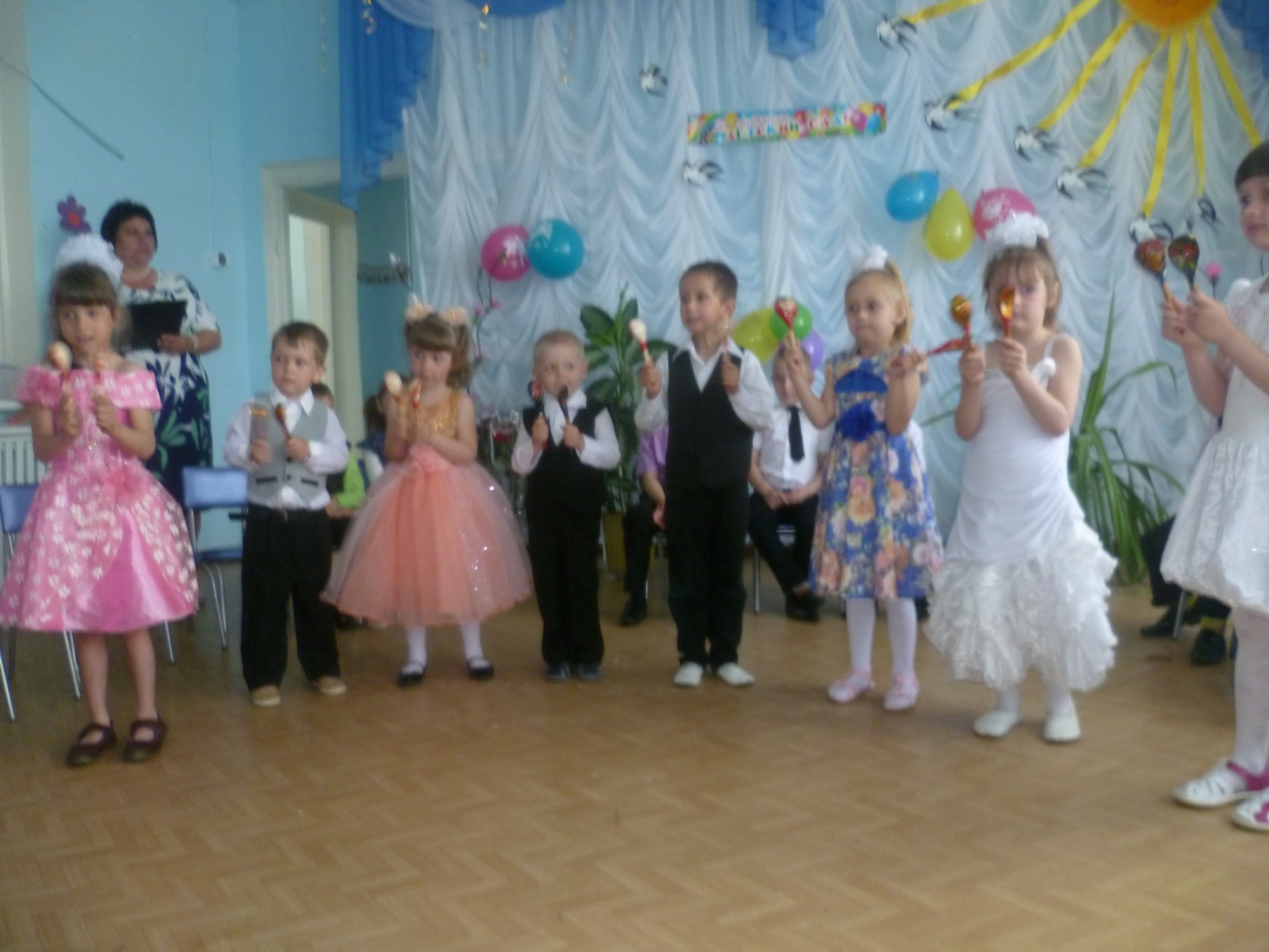 Спектакль «Репка».
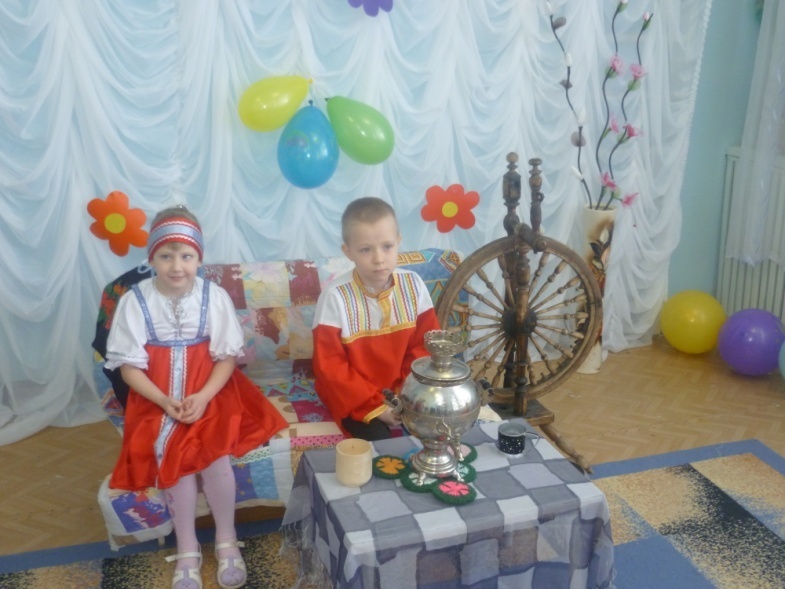 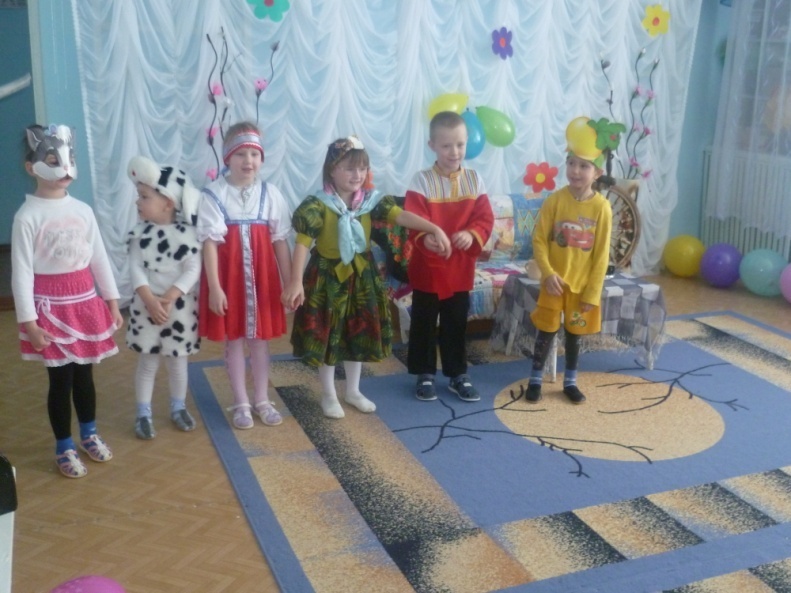 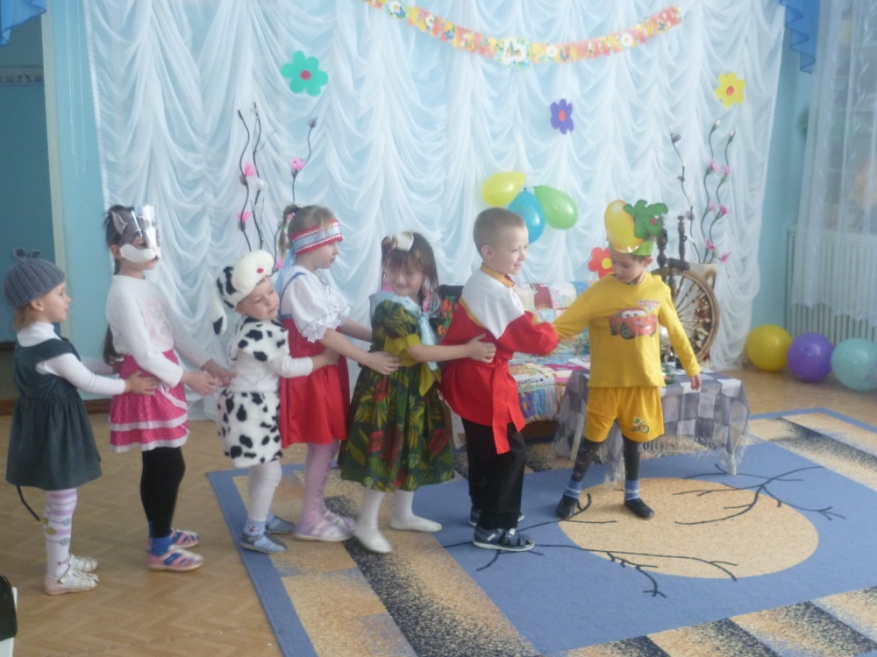 Проведение акции «Поможем малышам».
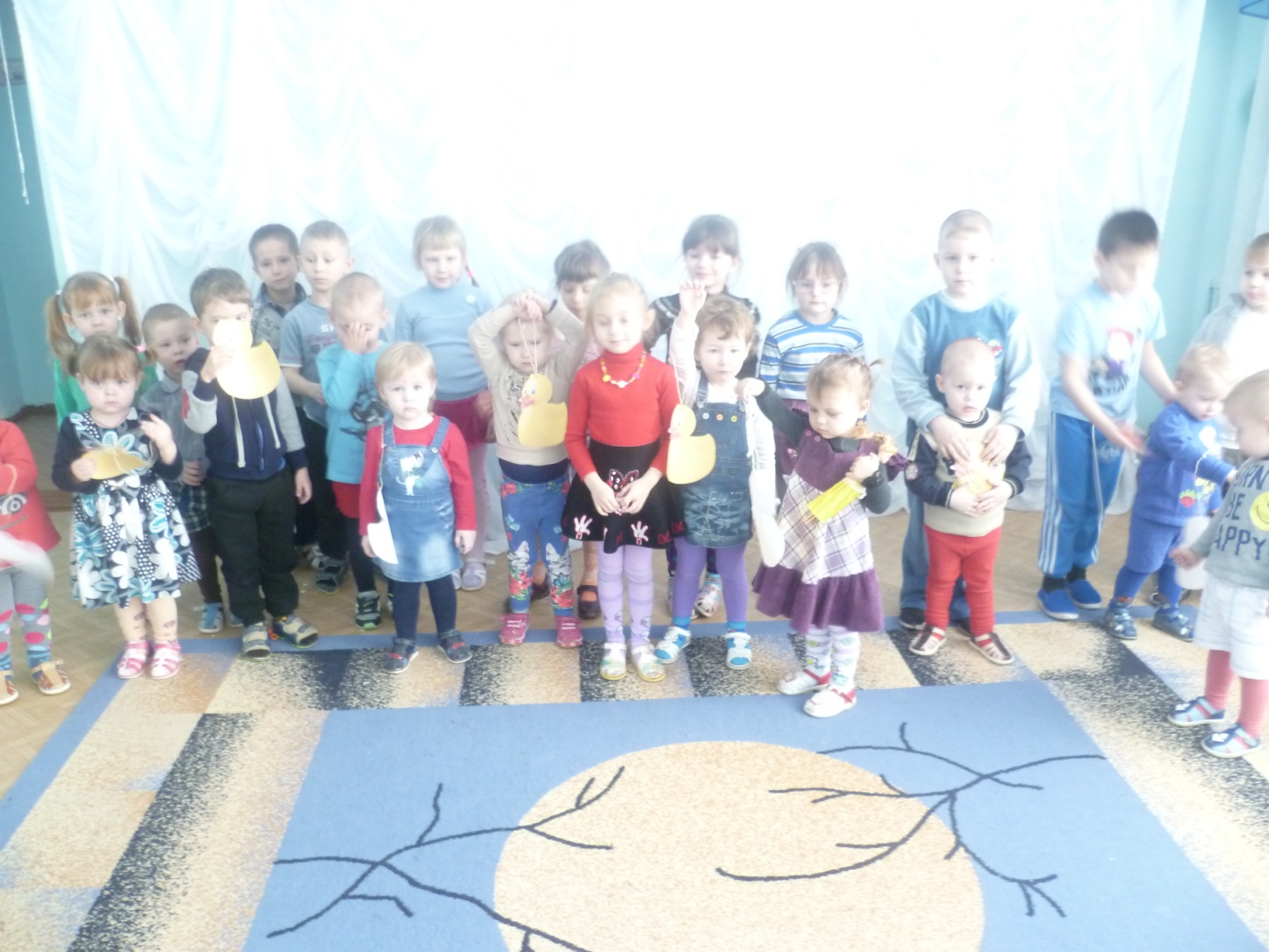 Коллективная работа «Цветок толерантности».
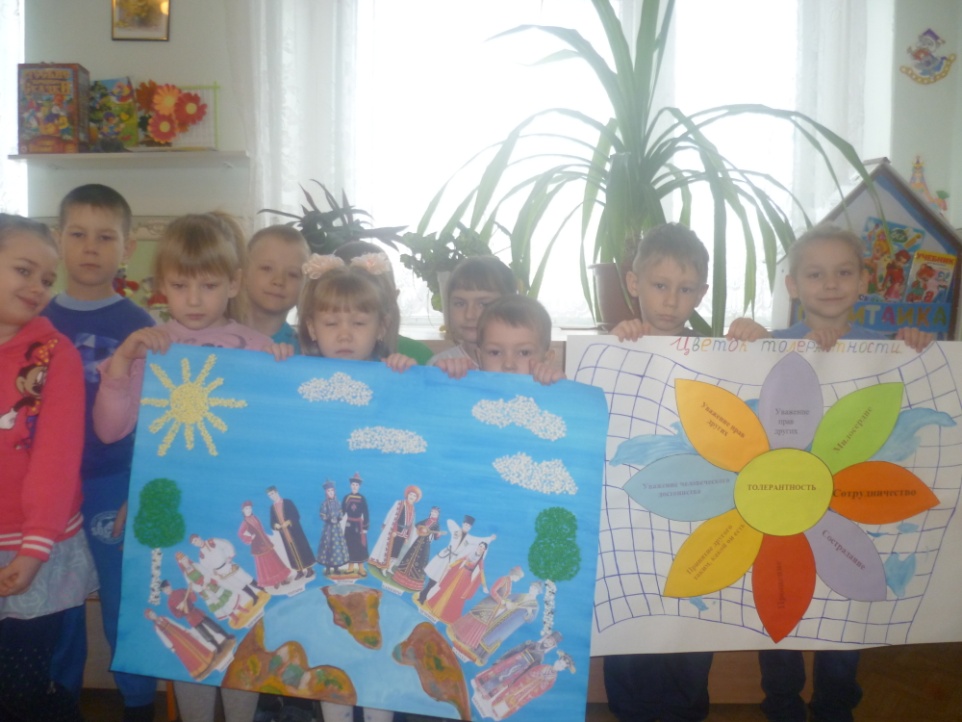 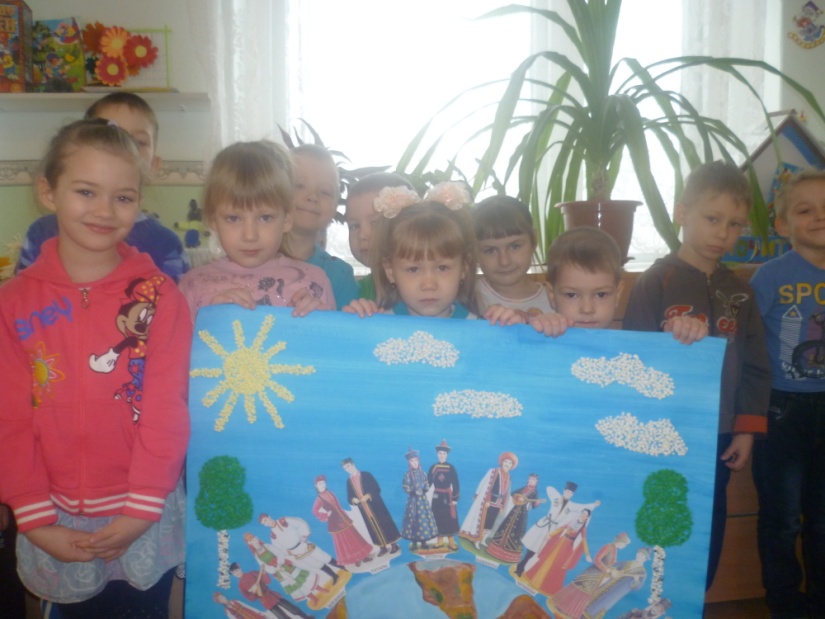 Источники:
1. Веракса Н.Е. Проектная деятельность дошкольников. Для занятий с детьми 5-7 лет. ФГОС, Мозаика-Синтез, 2014 г.